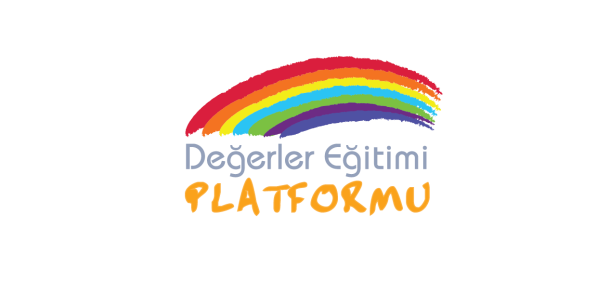 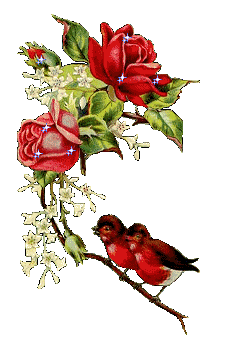 Ve hayr yapmaktan asla vazgeçmezsin.
İyilikte bulunmayı ve yardım etmeyi seversin.
İhtiyaç sahiplerine çok merhametlisindir.
İYİLİKSEVER
BİRİYSEN
Çünkü insanlara karşı sevgi dolusundur.
Karşılaştığın problemlere çözüm üretirsin.
Her koşulda anlayışlı olmayı başarırsın.